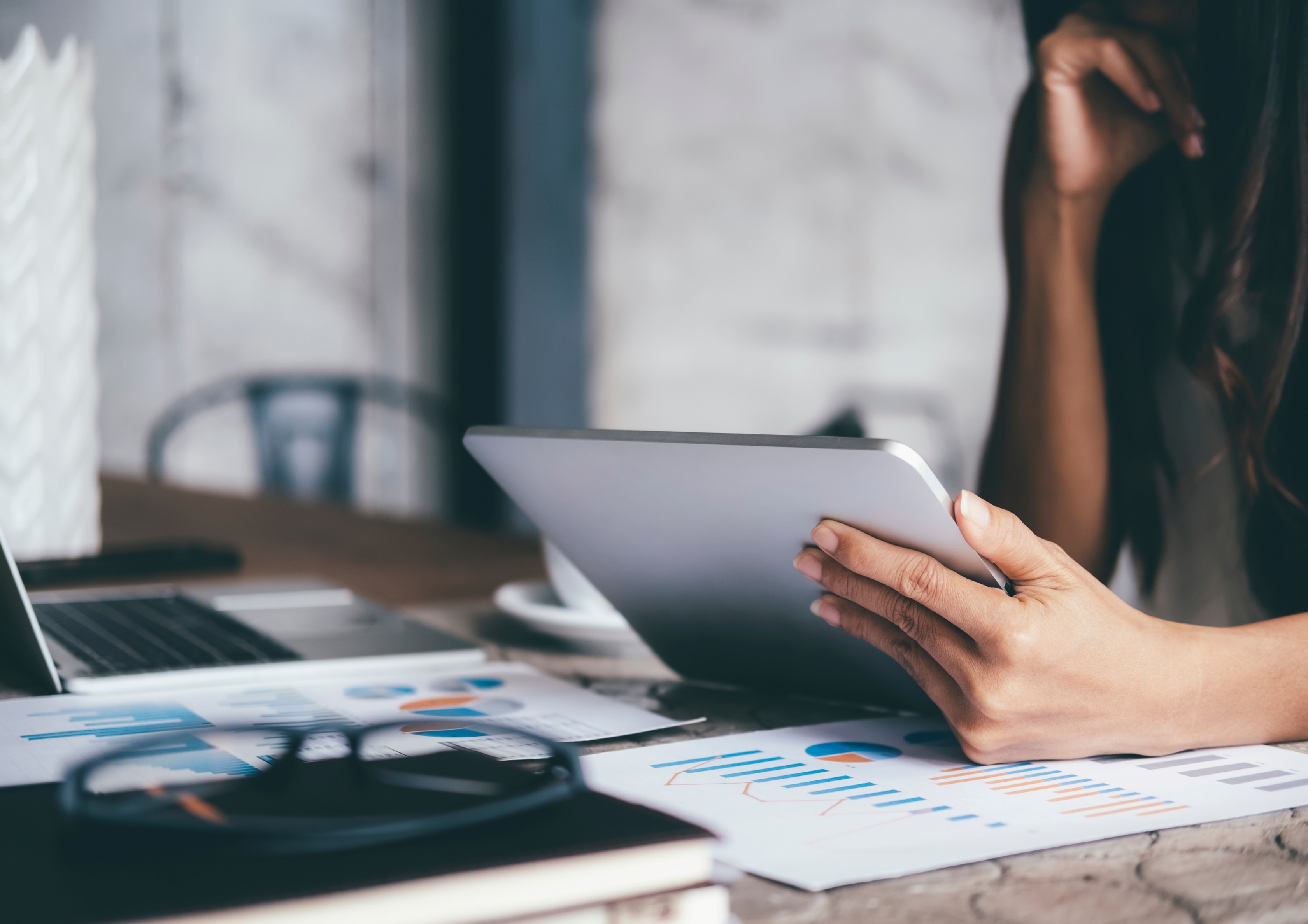 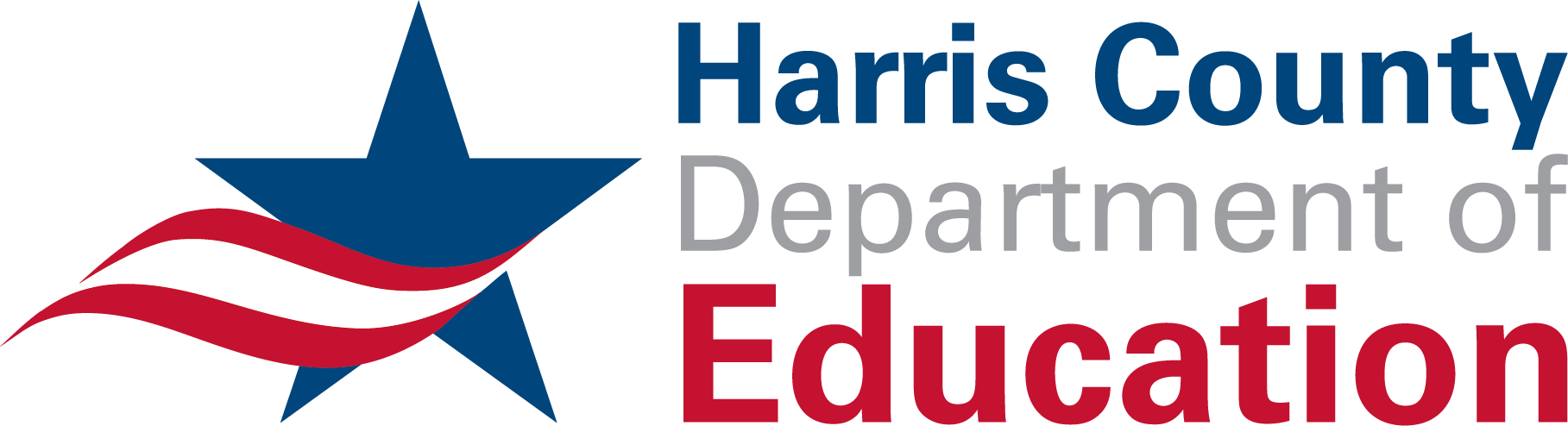 Financial Highlights
As of December 31, 2023
One Minute Report – Click Below
1
Highlights of Interim Financial Report (unaudited)
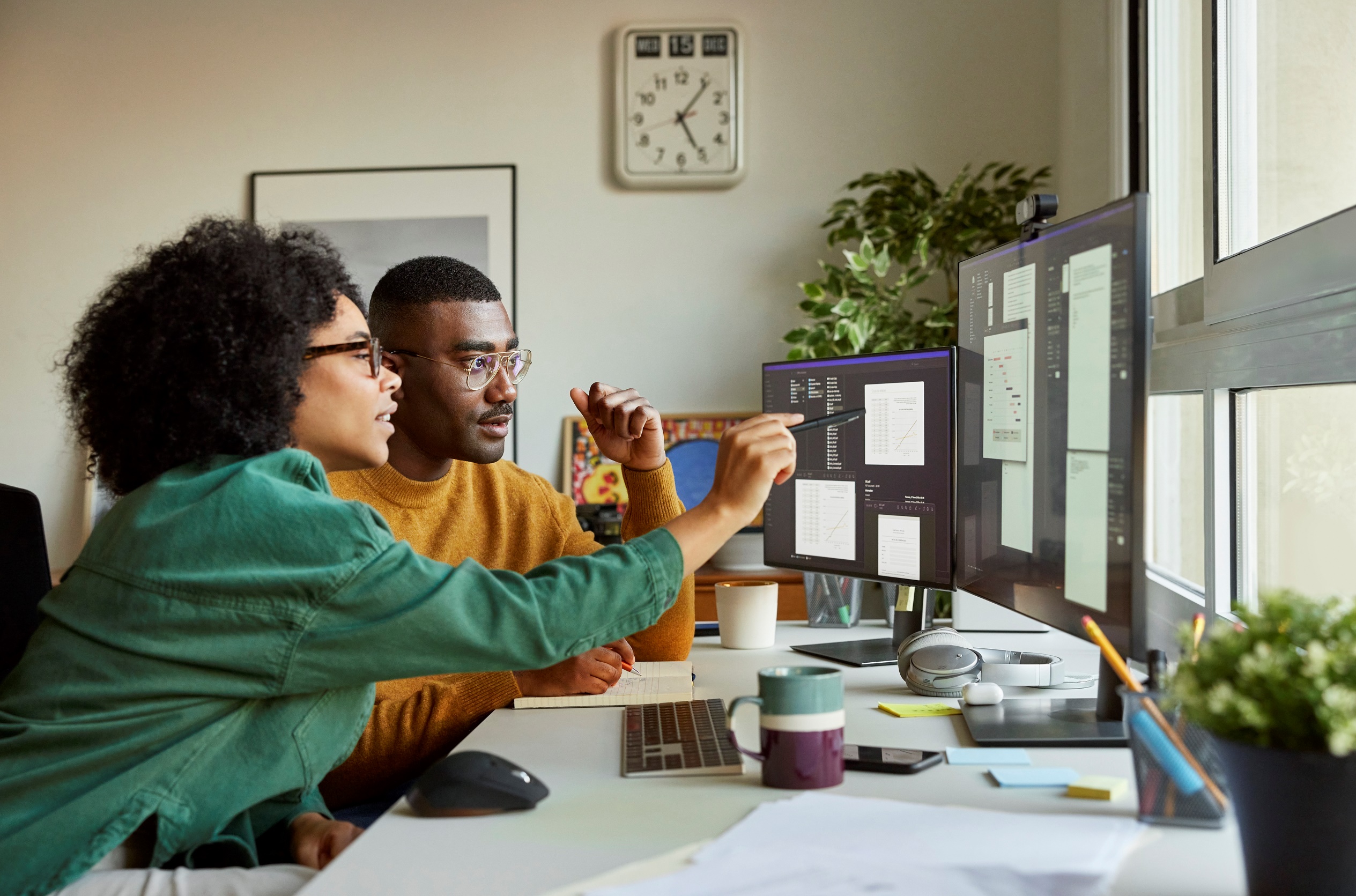 December 31, 2023
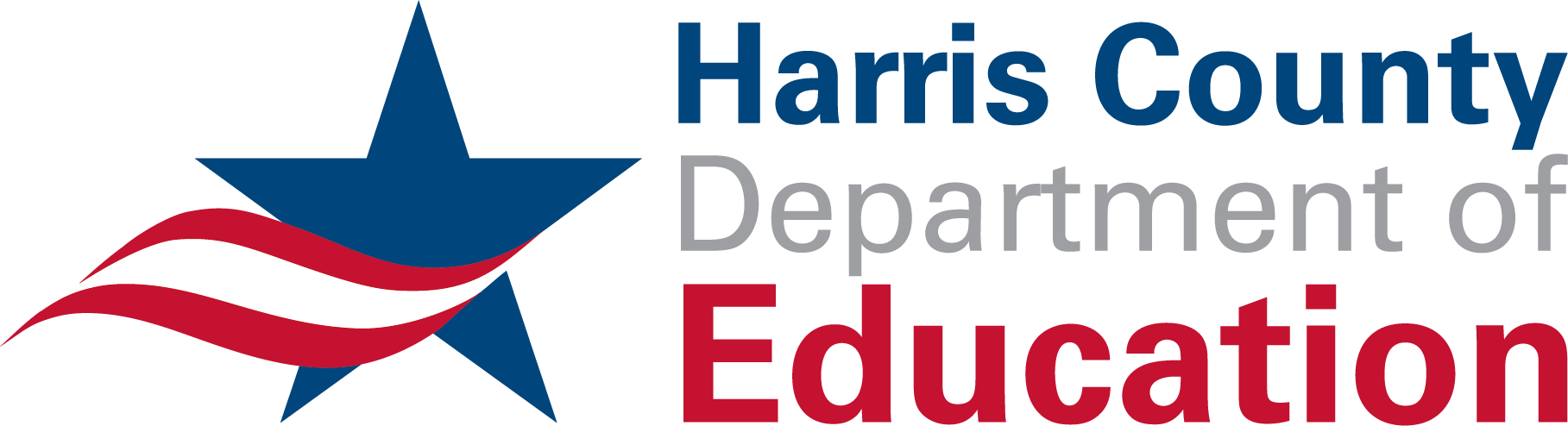 2
Posted on Our Website
Finance / Monthly Finance Reports (hcde-texas.org)

Linked from State Comptroller’s website
http://www.texastransparency.org/local/schools.php
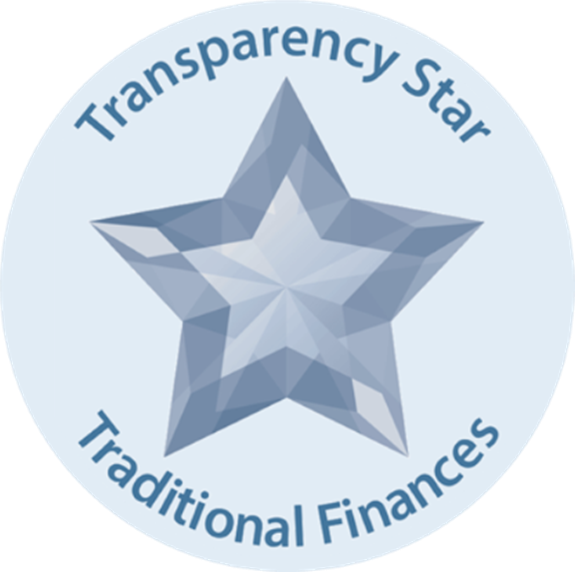 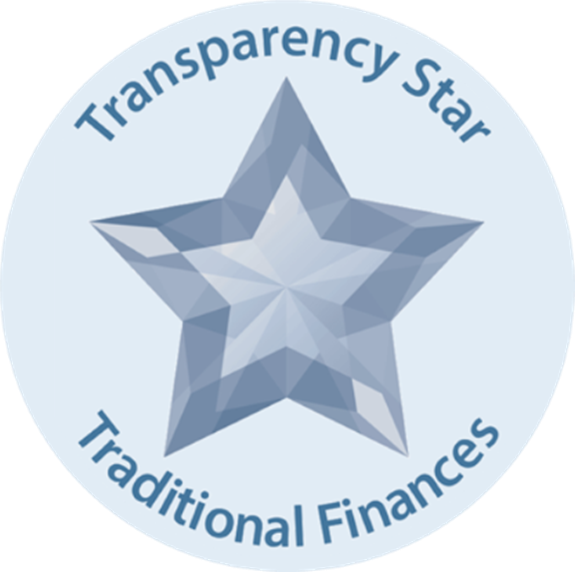 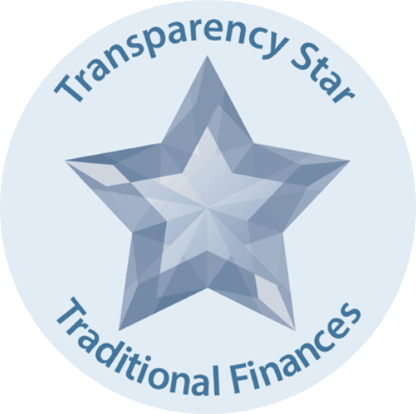 3
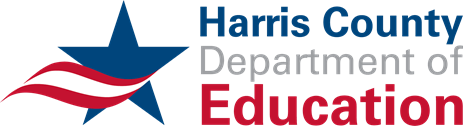 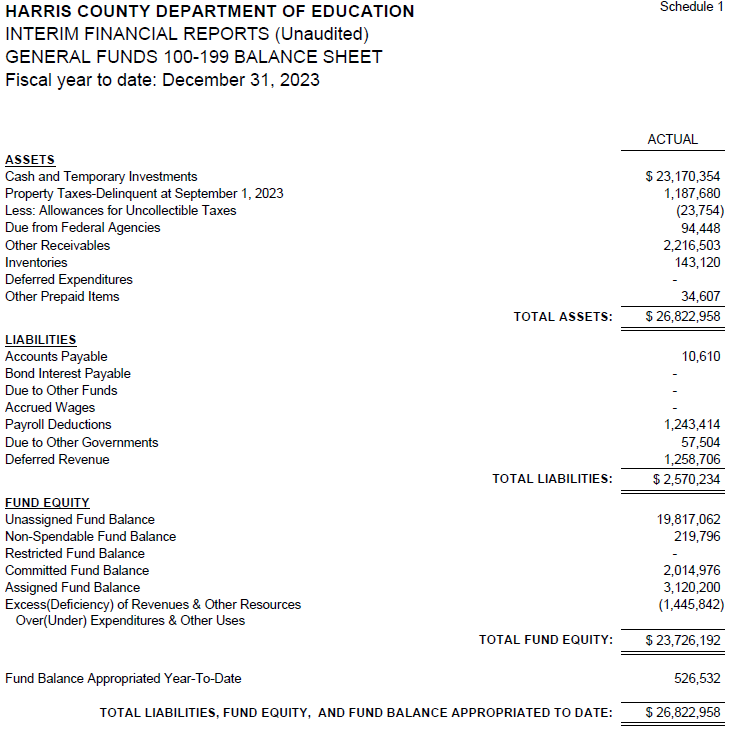 INTERIM FINANCIAL REPORT (unaudited) GENERAL FUND
Balance Sheet as of December 31, 2023
Total Assets:   
		$ 26,822,958

Total Liabilities:   
		$ 2,570,234

Total Fund Equity:
		$ 23,726,192
4
INTERIM FINANCIAL REPORT (unaudited)ASST. SUPERINTENDENT FOR BUSINESS SERVICES MESSAGEAs of December 31, 2023
The ESTIMATED General Fund balance at 12/31/2023 is $23,726,192 after current appropriations. 
As year end adjustments are completed, a budget amendment will be submitted to the board for items assigned, restricted and committed that will roll forward into FY 2024.
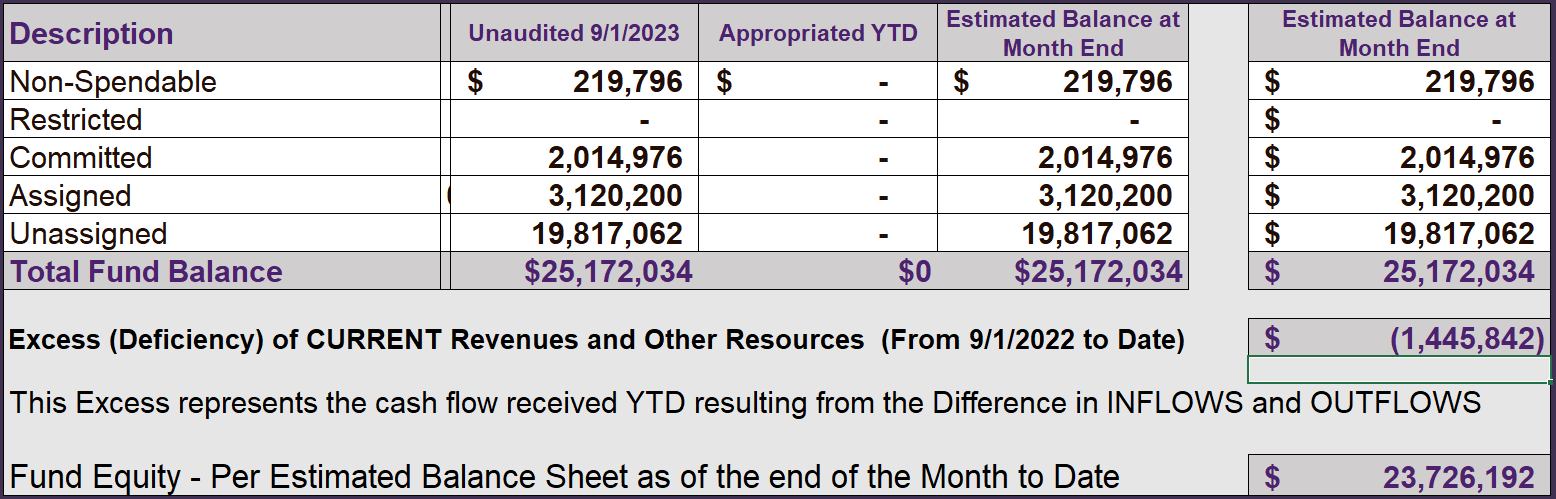 5
INTERIM FINANCIAL REPORT (unaudited)As of December 31, 2023Financial Ratios
Level One - 	 Indicator of Financial Strength
Level Two - 	 Indicator of Efficient Leverage
Level Three -  Indicators of Efficiency
Level Four - 	 Indicators of Revenue Growth
6
Three months
INTERIM FINANCIAL REPORT (unaudited)As of December 31, 2023Indicators of Financial Strength
4.5 months without Tax Revenue
Percent of Fund Balance to G/F 
Expenditures Ratio
What is the percent of rainy-day fund balance? 
(*) Unadjusted
Working Capital Ratio
What is the cash flow availability for the organization?
Unassigned Fund Balance  $ 19,817,062
Total G/F Expenditures	 $ 19,343,209

 Goal :                      > 30% of G/F Exp.
 Benchmark:          10% to 29% 
 Danger:                  Under 10%
Goal :		>$15,000,000
Benchmark :	  $10M to $15M
Danger :		  Under < $10M
Total Current Assets 
Less Total Current Liabilities

$26,822,957 - 2,570,234 = $24,252,724
102% FY24
102% FY23
$24M FY24
$25M FY23
Budgeted  24%
Budgeted  $33M
Details on Schedule 1
Details on Schedule 3
7
INTERIM FINANCIAL REPORT (unaudited)As of December 31, 2023Indicators of Efficient Leverage Reserves
Budgeted Payments $3.8M
Current $2.9M
Debt to Income Ratio
What is the ability of HCDE to cover 
its debt payments?
Unassigned Fund Balance Ratio
How much is available in reserves?
Annual Principal and Interest Payments on 
Term Debt and Capital Leases :  	$0

G/F Revenue	Less Facility $17,897,367–2,734,527
Charges :
Unassigned Fund Balance    $19,817,062
Total Fund Balance                $24,252,724
Goal: 	     <25% of annual revenue
Benchmark:     25% to <49%
Danger: 	       Over > 50%
Goal: 		  <75%
Benchmark:	  50% to 75%
Danger: 		  <50%
82% FY24
66% FY23
0% FY24
0% FY23
Budgeted  71%
Budgeted  6%
Details on Schedule 5
Details on Schedule 1
8
INTERIM FINANCIAL REPORT (unaudited)As of December 31, 2023Indicators of Efficiency
Indirect Cost to Tax Ratio
How much dependency on indirect cost from grants?
Tax Revenue to Total Revenue Ratio
How efficient is HCDE at leveraging local
taxes? (Current)
Indirect Cost General Fund	  $578,837
Current Tax Revenue	         $ 4,131,661
Total Revenue		        $ 31,554,595
Total General Fund Revenues $17,897,368
Total General Fund Revenues $1,306,381
Goal: 	      <20% of revenue 
Benchmark:    20% to 30%
Danger: 	      Over >30%
Goal: 	       >5% 
Benchmark:     2% to 5%
Danger: 	       Under < 2%
Goal: 	       >5% 
Benchmark:     2% to 5%
Danger: 	       Under < 2%
3.4% FY23
3.2% FY24
13% FY24
24% FY23
Budgeted  25%
Budgeted  2.5%
Details on Schedule 3
Details on Schedule 2
9
INTERIM FINANCIAL REPORT (unaudited)As of December 31, 2023Indicators of Revenue Growth
Fee for Service Revenue Growth Ratio
What is the market growth for fee on services?
Fee for Service Revenue Ratio
How are revenues spread across all Funds?
Total Fee for Service Revenues (G/F) $9,740,294

              Total Revenues                       $31,554,595
Fee for Service Current Year Less Fee for Services Last Year   $9,740,294 – 7,360,308

    Fees for Service Last Year   $7,360,308
Goal: 		  >30% of annual revenue Benchmark:	  10% to 29%
Danger: 		  Under 10%
Goal: 	       >3% of + growth
Benchmark:     0% to 3%
Danger: 	       Under 0%
32% FY24
26% FY23 ​
31% FY24
27.5% FY23
Budgeted  17%
Budgeted  19%
Details on Schedule 14
Details on Schedule 14
10
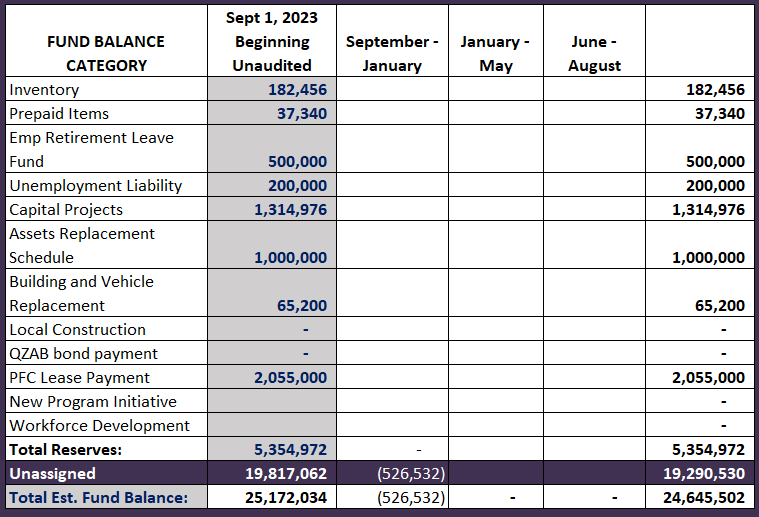 FY 2023-2024 Fund Balance-Budgeted Activity
11
INTERIM FINANCIAL REPORT (unaudited)GENERAL, SPECIAL REVENUE, DEBT SERVICE FUNDS, CAPITAL PROJECTS, 
AND INTERNAL SERVICE FUNDS
REVENUES (INFLOWS)
Budget to Actual for period ending December 31, 2023
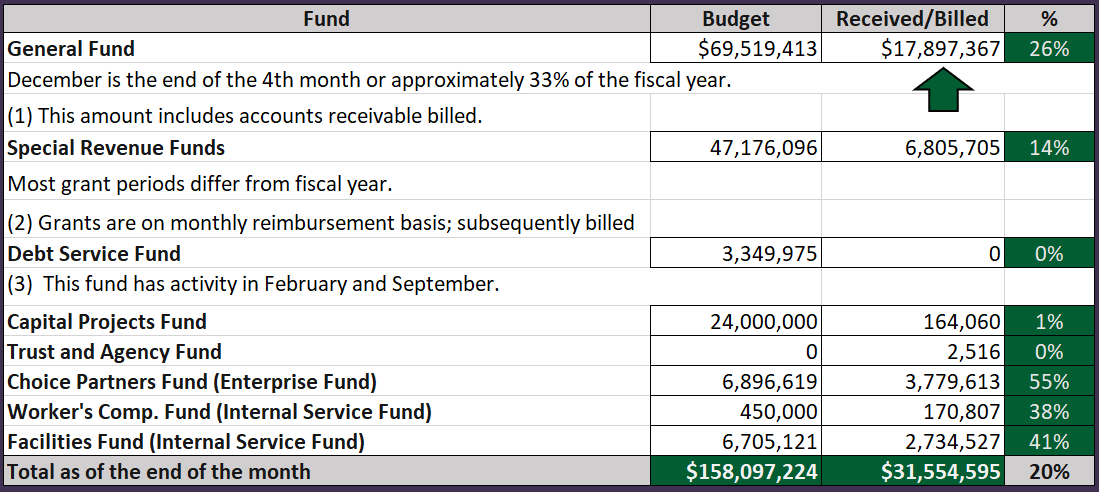 12
INTERIM FINANCIAL REPORT (unaudited)
GENERAL, SPECIAL REVENUE, DEBT SERVICE FUNDS, CAPITAL PROJECTS, 
AND INTERNAL SERVICE FUNDSExpenditures (OUTFLOWS)
Budget to Actual for period ending December 31, 2023
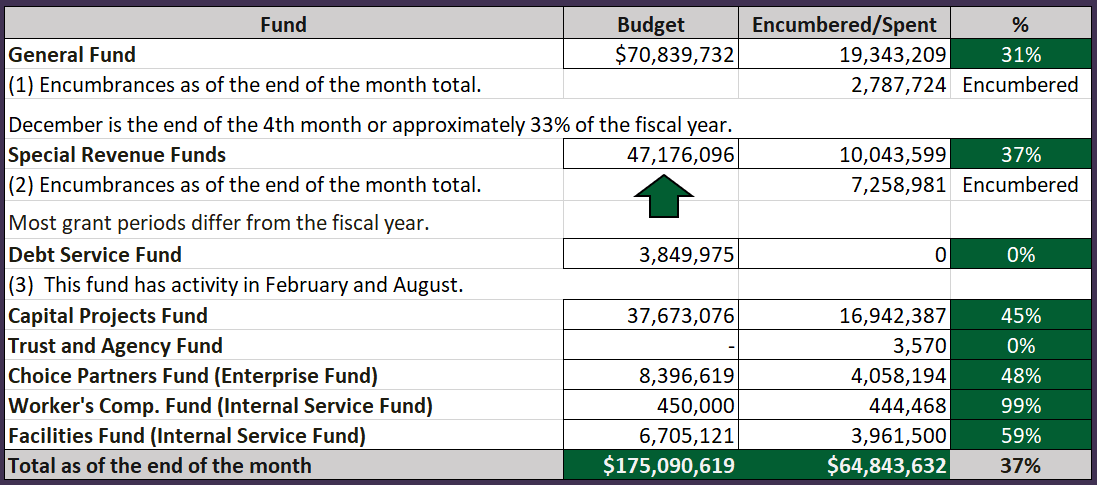 13
INTERIM FINANCIAL REPORT (unaudited) FY 2021 – 24 COVID19 Budget to Actual – Expenditures
for period ending December 31, 2023
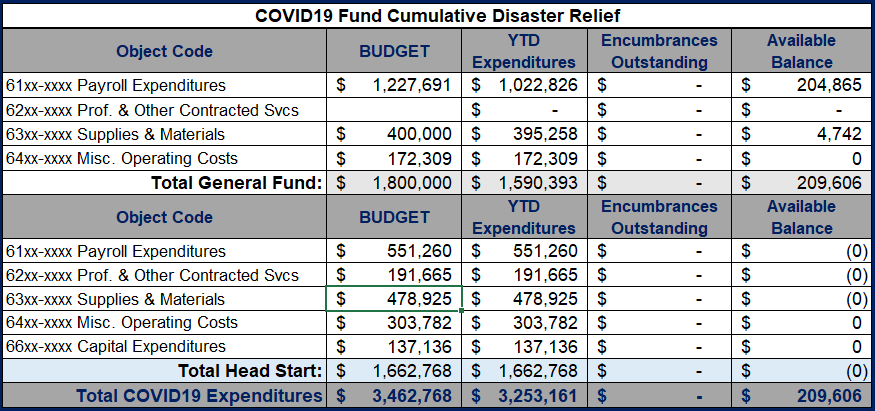 Head Start grants ended by August 31st, 2023. All funds were drawdown and final reports will be submitted.  
 All HCDE covid funds are committed for the current fiscal year
14
INTERIM FINANCIAL REPORT (unaudited) FY 2023-24 Donations ReportAll Funds as of December 31, 2023
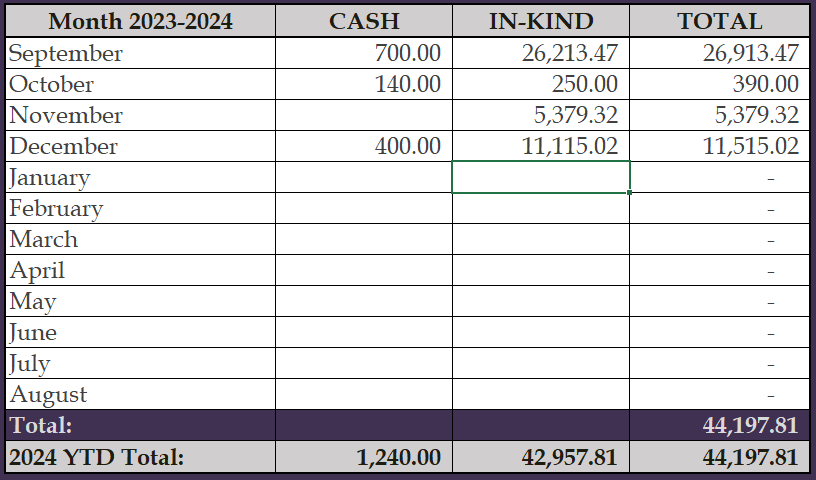 15
`
INTERIM FINANCIAL REPORT (unaudited) FY 2023-24 Donations ReportAll Funds as of December 31, 2023
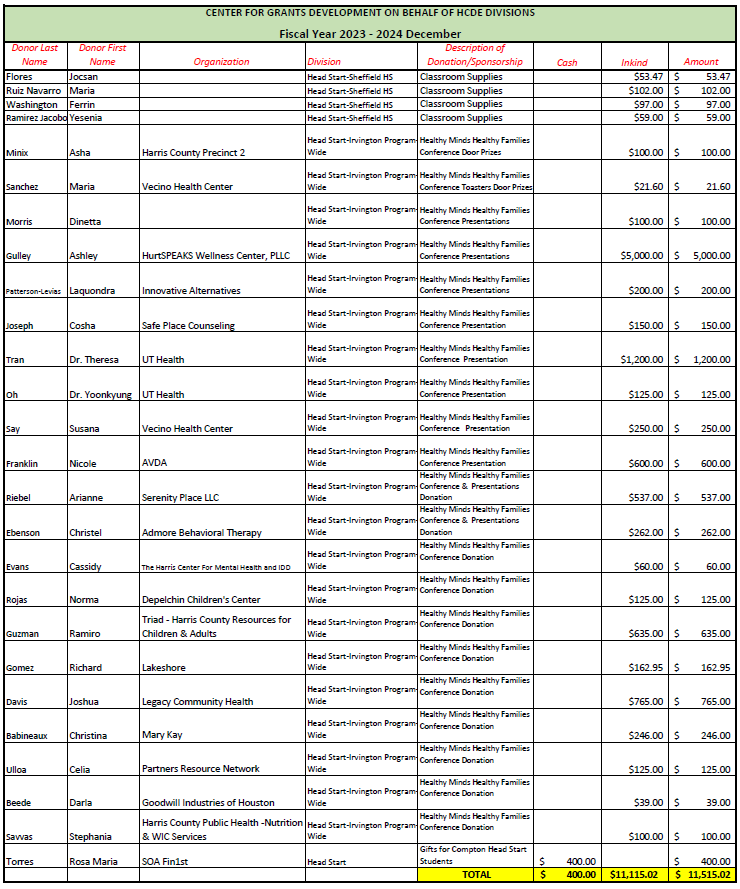 16
INTERIM FINANCIAL REPORT (unaudited) TAX COLLECTIONS COMPARATIVE ANALYSIS Fiscal Year-To-Date as of December 31, 2023
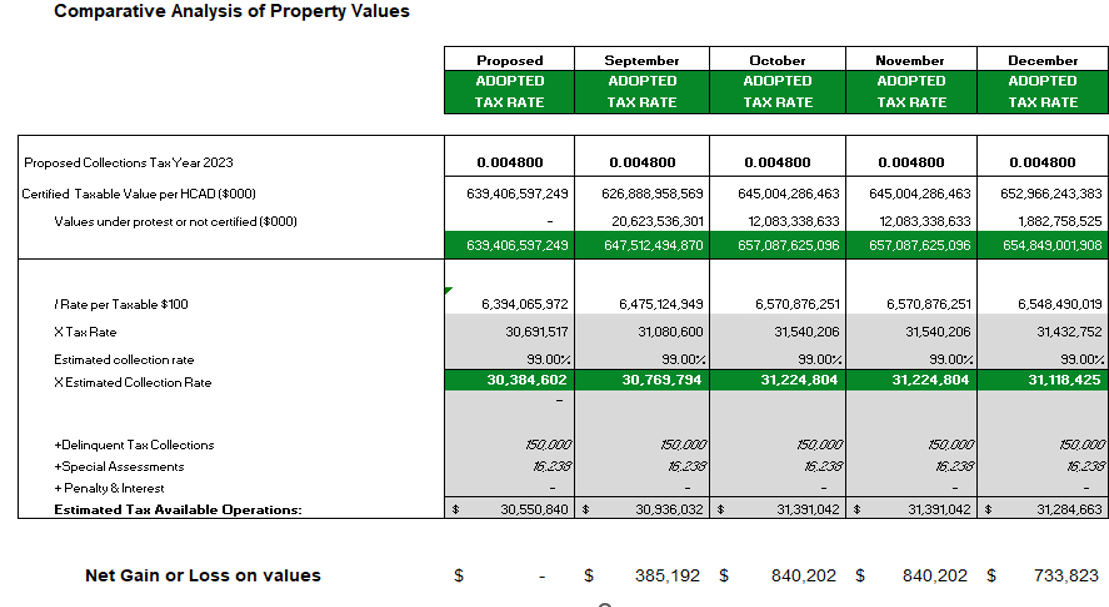 652.97 B
See Tax Calculator at:
https://hcde-texas.org/transparency/tax-rate/
17
INTERIM FINANCIAL REPORT (unaudited) TAX COLLECTIONS 
Fiscal Year-To-Date as of December 31, 2023 
(4th month / 12 months)
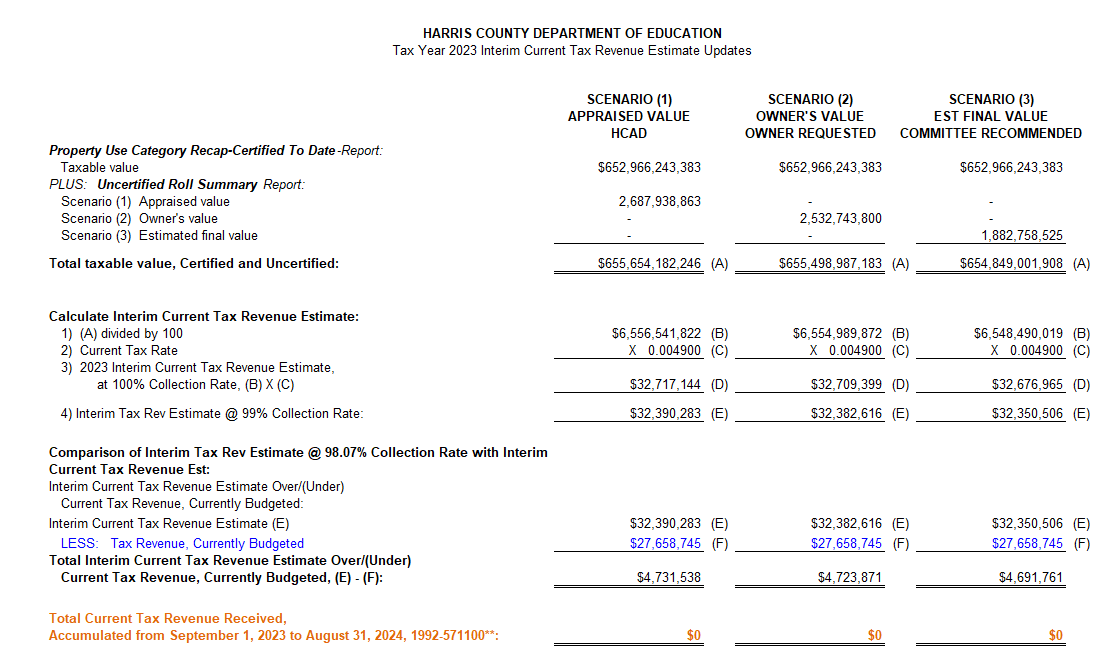 18
INTERIM FINANCIAL REPORT (unaudited) TAX COLLECTIONS 
Fiscal Year-To-Date as of December 31, 2023
(4th month / 12 months)
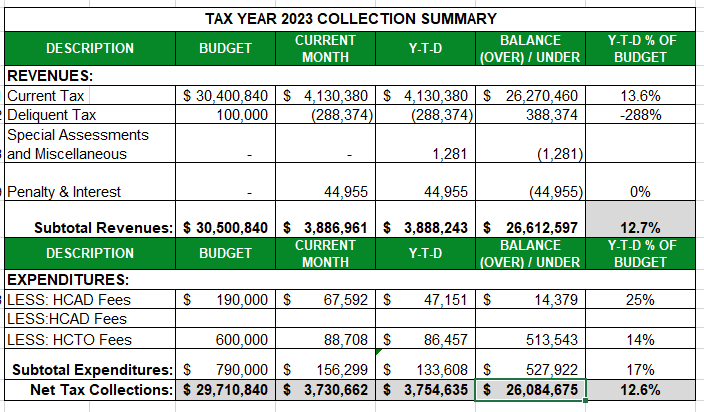 a) 2023 Proposed Tax Rate = $0.004800/$100 Property Assessment/Appraisal - -->  Annual Tax on a $259,375 - $75,219 = $201,066/100 
		x .004800 = $9.65 (net of 29% homestead exception.)                                                                  
	b) $705,000/$30,500,840 =  2.32% Collection and assessment costs
19
INTERIM FINANCIAL REPORT (unaudited) TAX COLLECTIONS 
Fiscal Year-To-Date as of December 31, 2023
(4th month / 12 months)
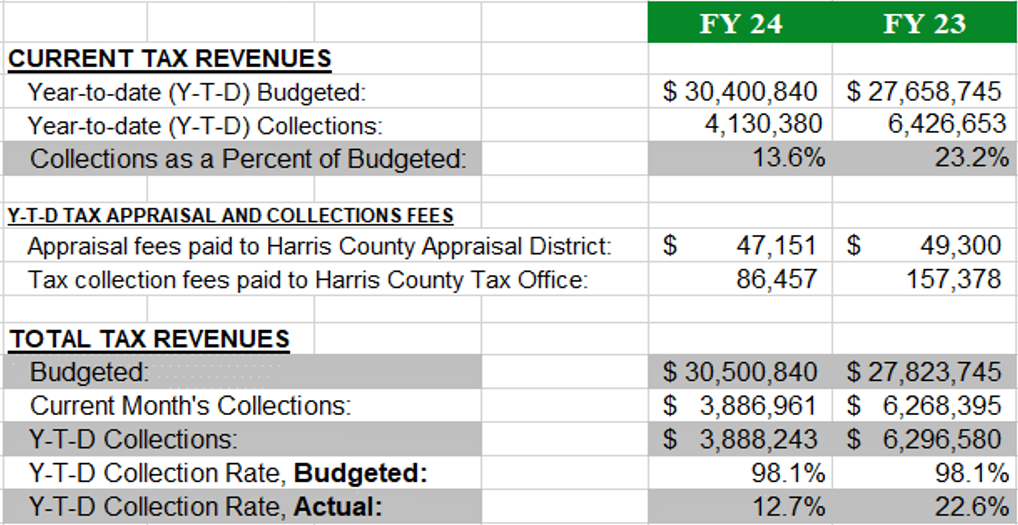 2022 Adopted Tax Rate = $0.004900/$100 Property Assessment/Appraisal - -->  Annual Tax on a $259,375 - $75,219 = $201,066/100 x .004900 = $9.85 (net of 29% homestead exception.)                                                                  
b)  $705,000/$25,188,000 =  2.80% Collection and assessment costs
20
INTERIM FINANCIAL REPORT (unaudited)DISBURSEMENT – ALL FUNDS December 31, 2023
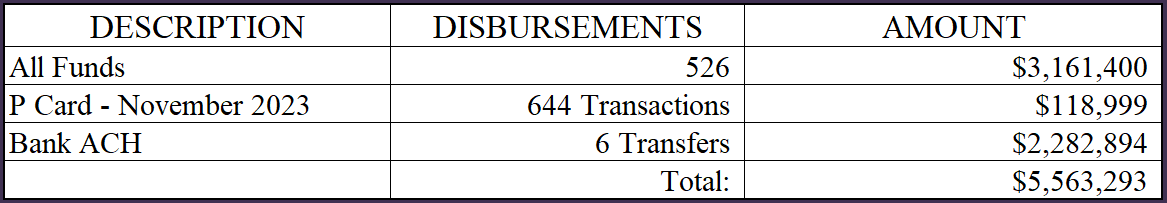 Notes:
All Purchase Orders and Payment Authorizations are reviewed before disbursement. 
All Procurement Card charges are reviewed by cardholder, supervisor, and business office staff each month. 
A report on CH Local Expenditures is included in the monthly report.
21
INTERIM FINANCIAL REPORT (unaudited)Segment Division Data  As of December 31, 2023
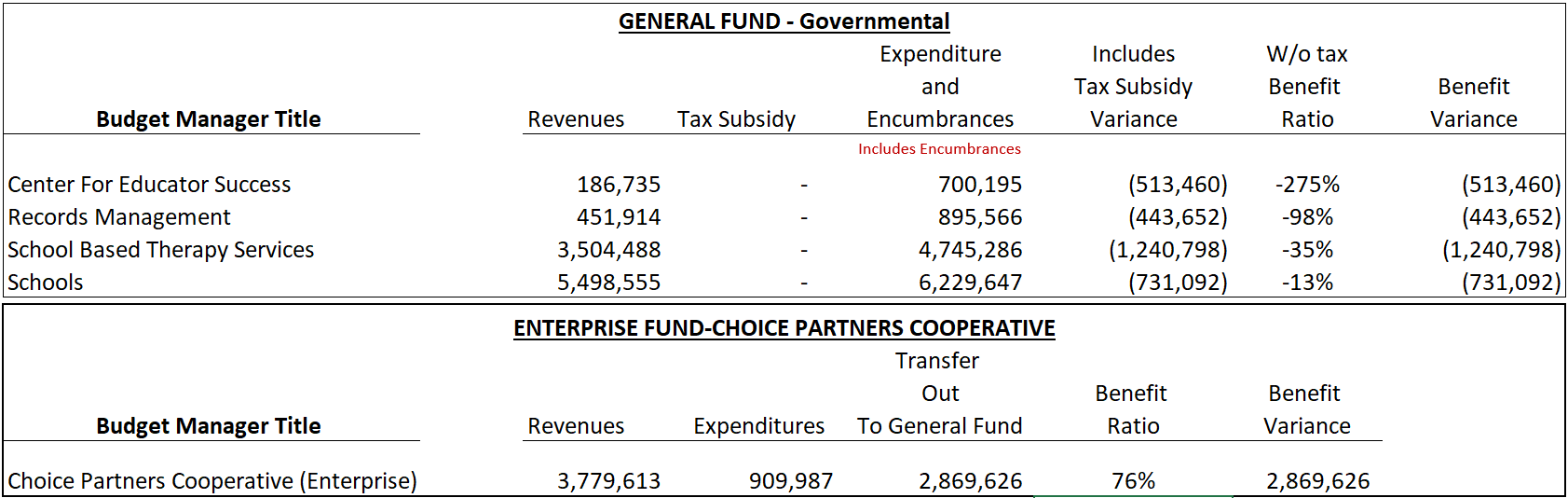 22
HIGHLIGHTS OF BUDGET AMENDMENT REPORTJanuary 17th Board Meeting(unaudited)
Amendments
No Budget Amendments for the month of January
Amendment proposed for February for maintenance notes for the construction projects.
23
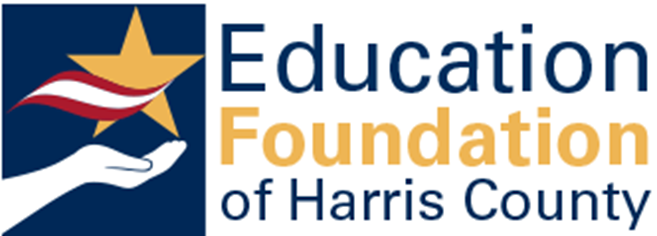 Education Foundation Update
December 31, 2023
24
Statement of Financial Position
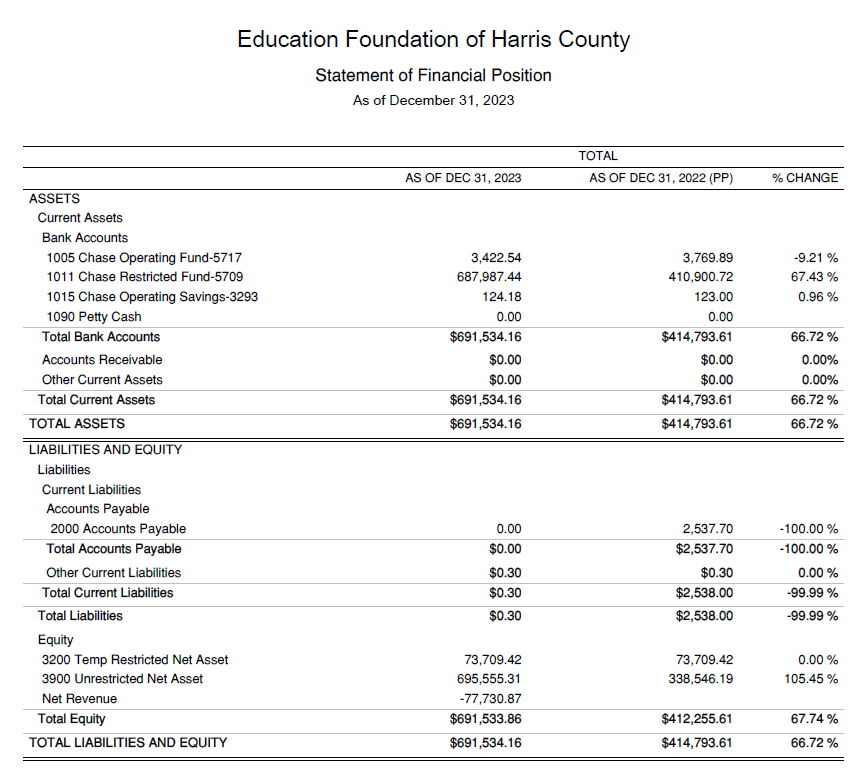 Net Equity $691,534
25
Balances Per Program
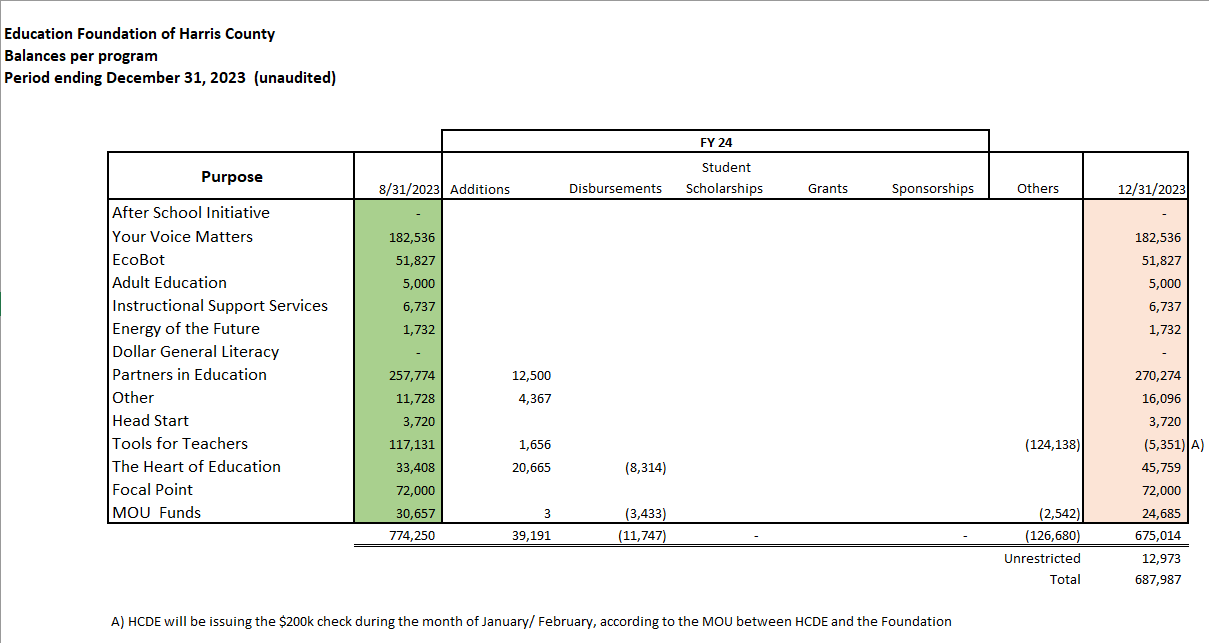 26
Transaction Detail by Inflow & Outflow
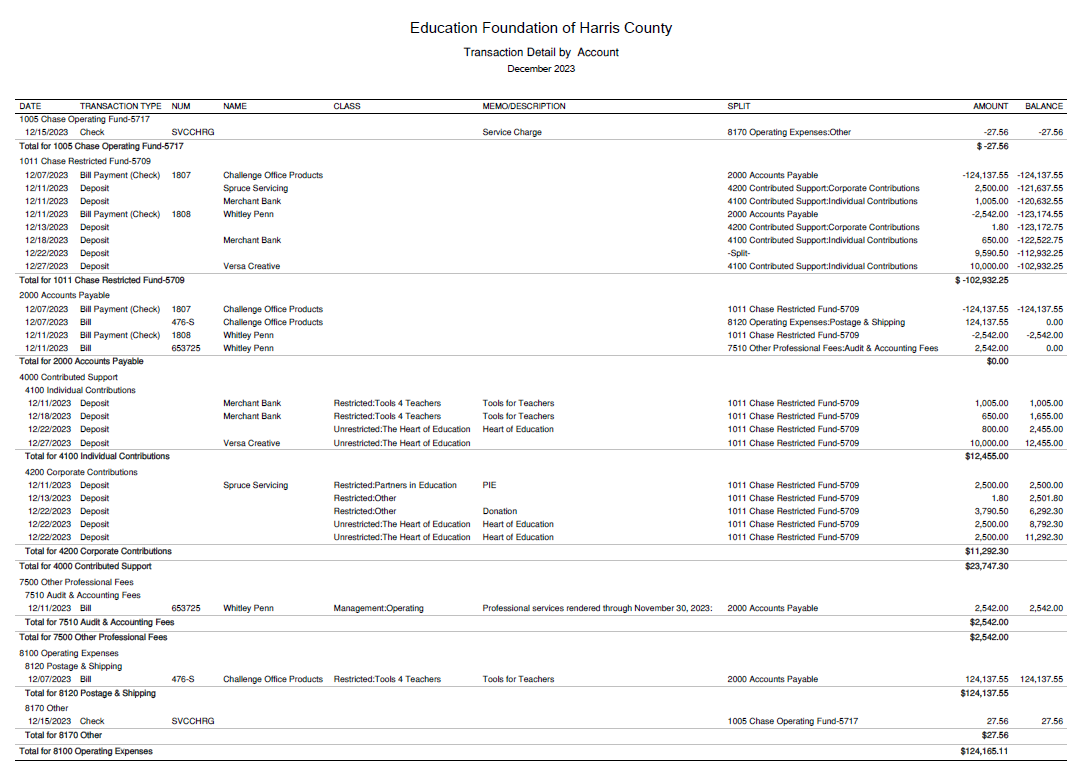 27
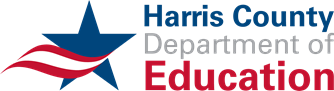 PFC & Lease Revenue Projects Update
December 31, 2023
28
Small BusinessProgram for construction
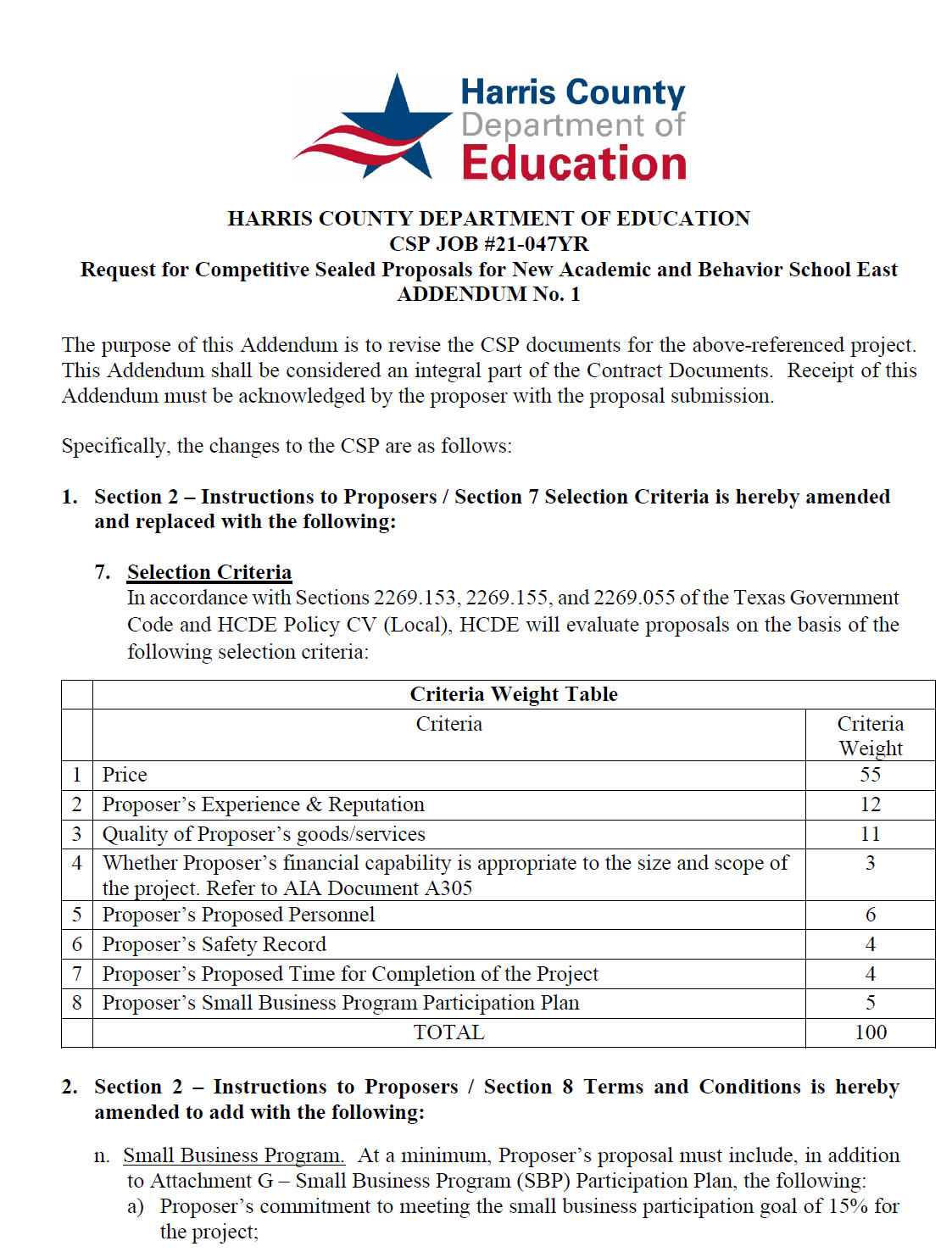 Launch industry's first collaboration feature
This is our plan as we launch the industry's first collaboration feature
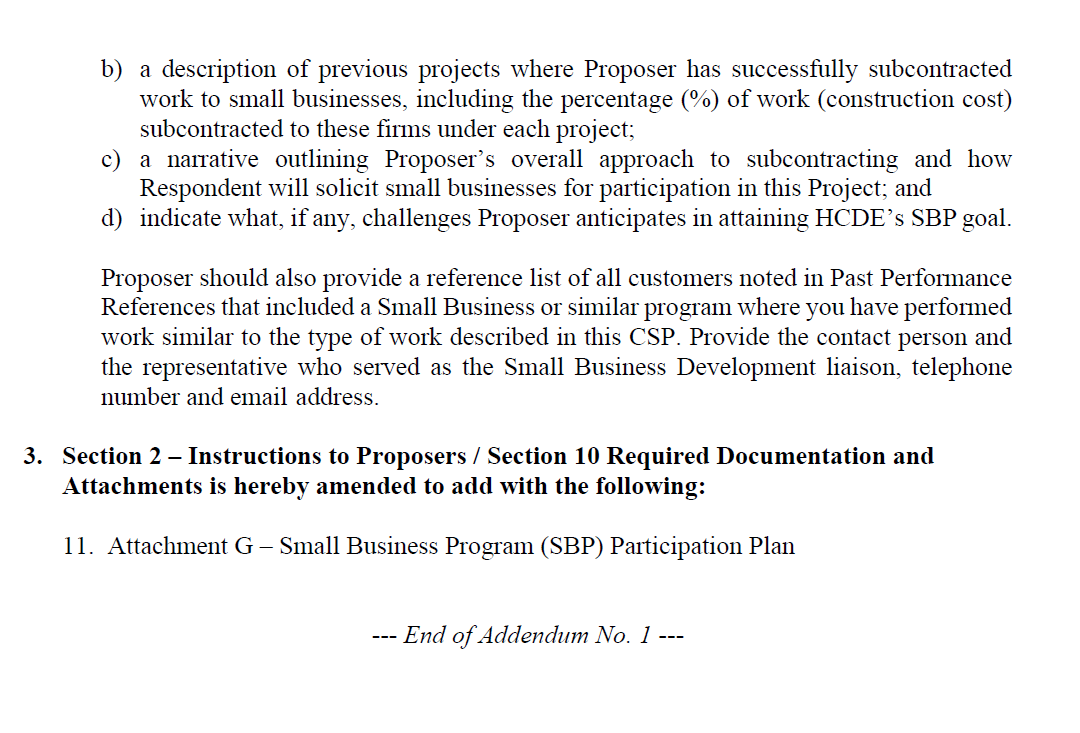 29
Small Business Program for construction
Target 15%
30
Small BusinessProgram for 2023 Expenditures
Attached is the Detailed report.
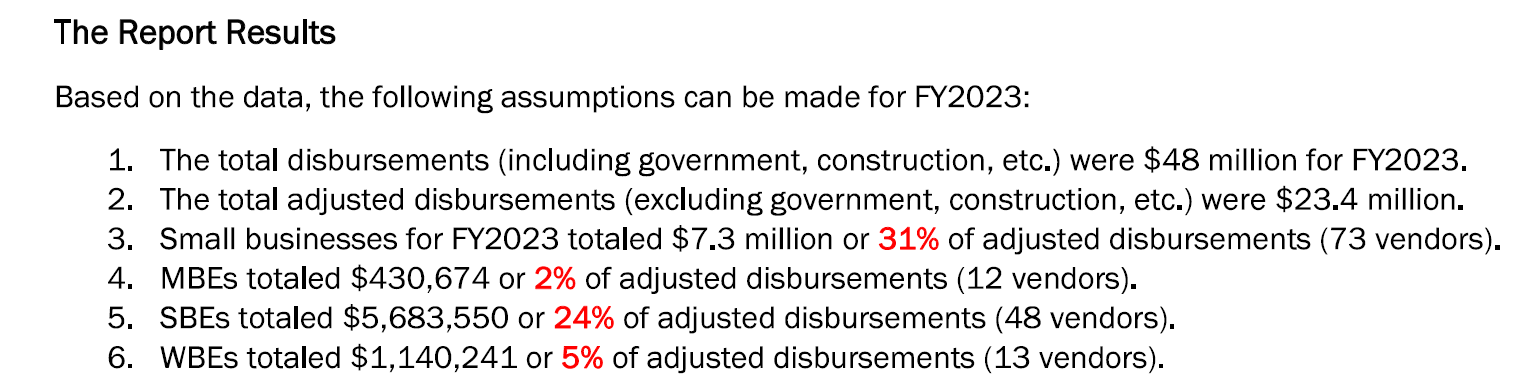 31
AB East School Contract $12,358,000 Awarded and Signed
Adult Ed Center Contract $15,121,000 awarded on Oct 2021 Board Mtg
HP East Contract $7,271,000 awarded on Nov 2021
Irvington – Pending Architect Assignment
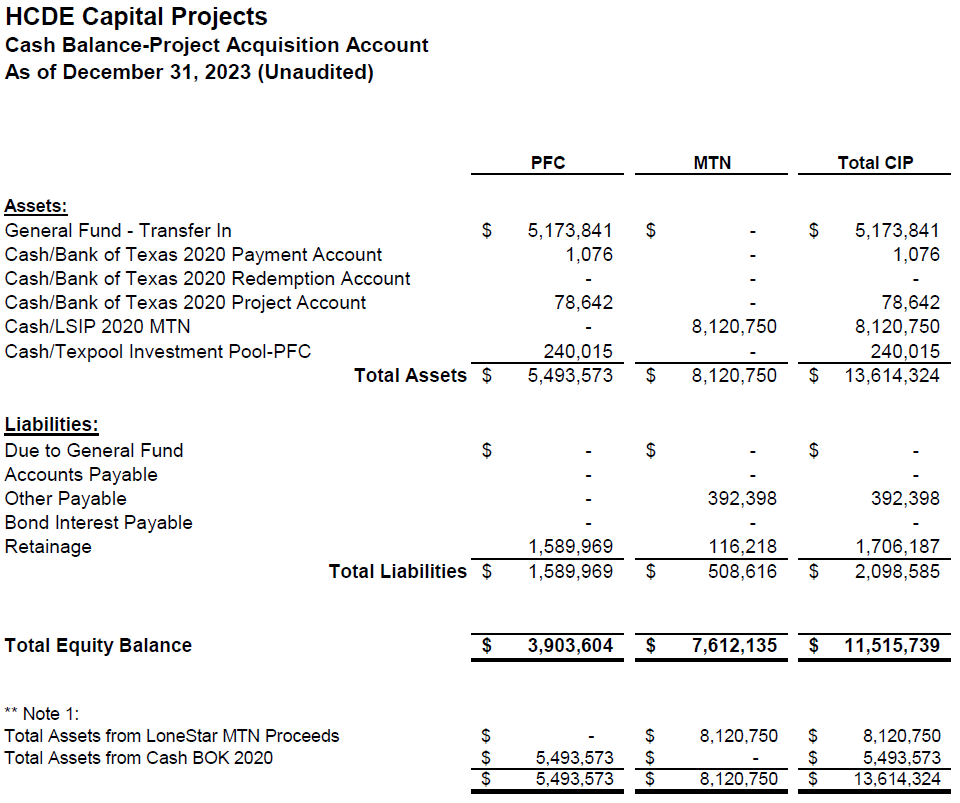 Cash Balance – 
Project Acquisition Account
As of December 31, 2023
32
Income Statement– Project Acquisition Account
As of December 31, 2023
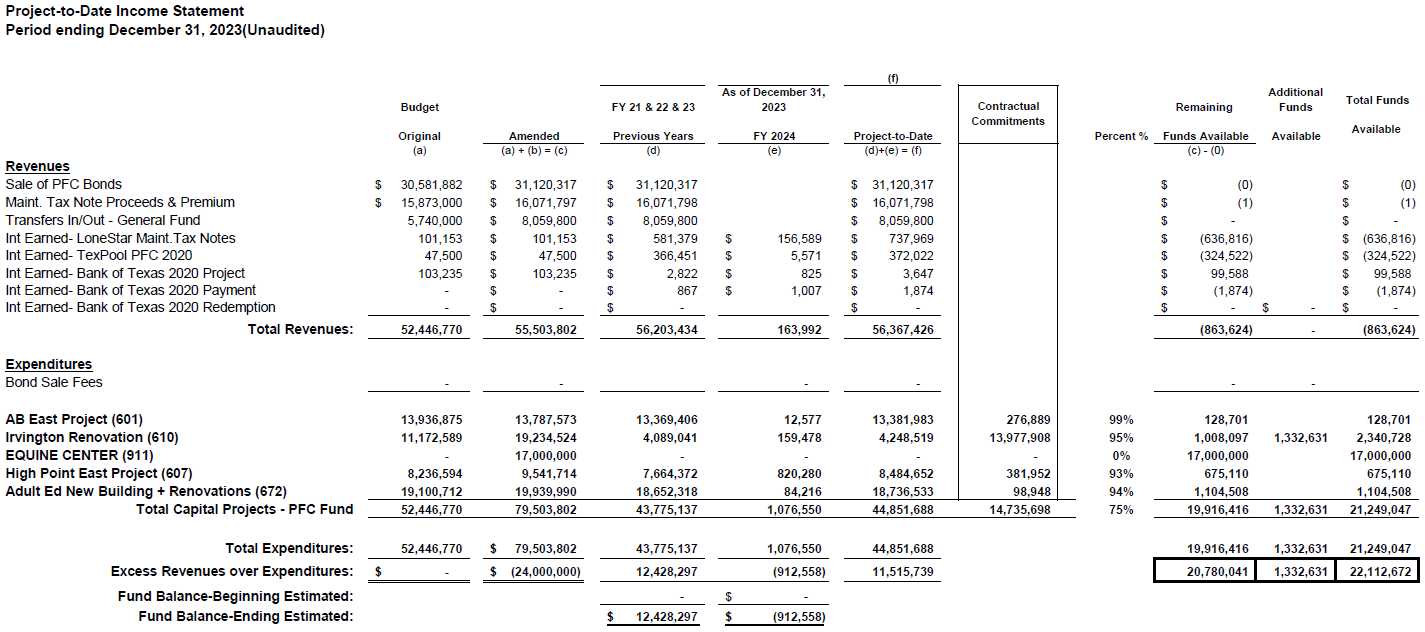 33
Irvington Renovation – Funds by Source
As of December 31, 2023
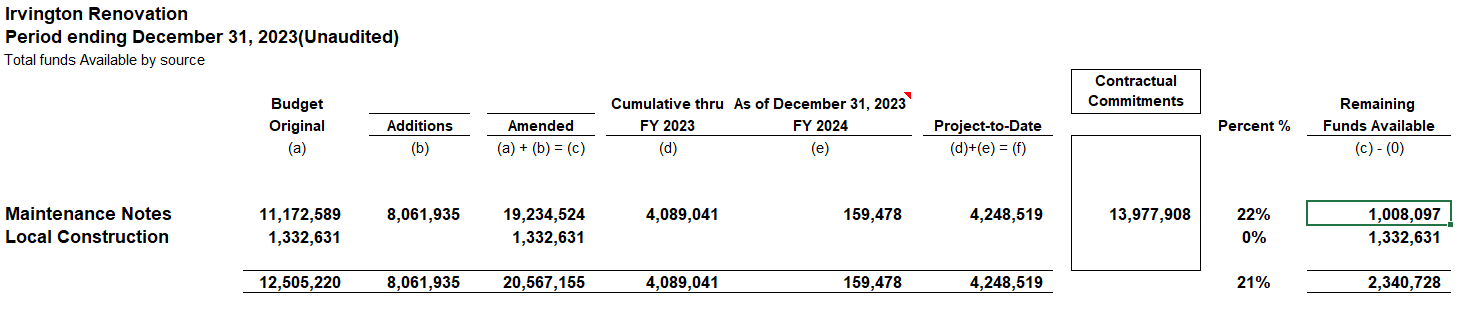 34
2020 Projected Capital Improvement Program
Build a product accessible on all devices
This is our plan as we build a product accessible on all devices.
Note:  The Total Public Notice was $54,000,000. ($35,000,000 for Revenue bonds and $19,000,000 for Maintenance Notes) on August 10, 2020. A transfer of $1,350,000 plus $50,000 in reimbursable expenditures was made from AB East to allocate Program Manager costs to establish the budgets. 
Based on Pricing the principal amount will vary due to the premium projected in the bond sale. Revenues Bonds estimated at $27,730,000 and Maintenance Notes for $13,695,000
35
2024 Projected Capital Improvement Program Phase 2
Build a product accessible on all devices
This is our plan as we build a product accessible on all devices.
36
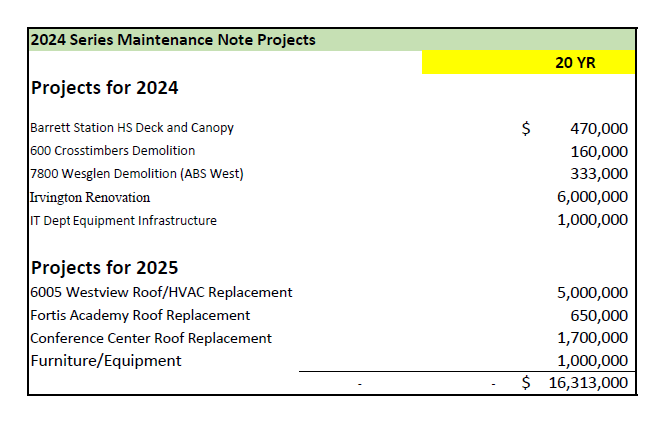 37
38
Financing Team Members:
HCDE   -	Harris County Department of Education
FA	-	Financial Advisor – USCA Municipal Advisors LLC 
BC	- Bond Counsel – Orrick, Herrington & Sutcliffe LLP
U	            -	Underwriter – RBC Capital Markets
UC 	-	Underwriter’s Counsel – Holland & Knight LLP
39
Interim Financial Report (Unaudited)
I certify that the foregoing information is true and accurate to the best of my knowledge.
/s/ Jesus J. Amezcua, RTSBA,CPA, Ph.D., CPFIM, Asst. Supt. for Business Support Services
/s/ Marcia Leiva, Chief Accounting Officer
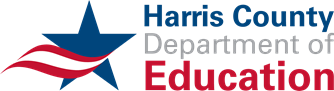 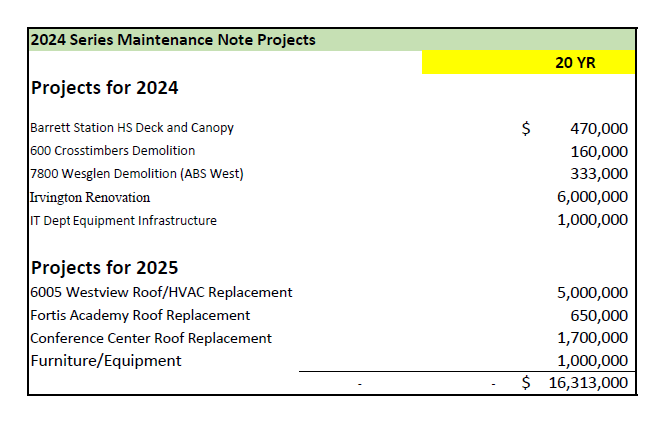 40